Rapport Social Unique
Campagne 2023
21/05/2024
Eléa Souilhé
Le cadre de la campagne
LE CADRE DE LA CAMPAGNE
Le rapport social unique fait suite au Bilan social (avant 2021).
Il est réalisé tous les ans, dans toutes les collectivités.
Il recense des données liées aux ressources humaines : effectifs, temps de travail, rémunérations, absentéisme, variation des effectifs, promotion, formation, protection sociale ...
Article L231-1 du code général de la fonction publique
Le RSU est une obligation légale
https://www.legifrance.gouv.fr/codes/article_lc/LEGIARTI000044427392
3
LE CADRE DE LA CAMPAGNE
LES INCONVÉNIENTS
LES AVANTAGES
Suivre dans le temps les données RH de sa propre collectivité
Analyser l’évolution de certains indicateurs au fil du temps
Pouvoir se comparer à des collectivités similaires
Permet au CDG/à l’Etat de mettre en place des leviers d’actions (exemple : indemnité de résidence)
La saisie du RSU prends beaucoup de temps
La récupération des données au sein des collectivités n’est pas toujours simple
4
LE CADRE DE LA CAMPAGNE
Collecter vos données nous permet de …
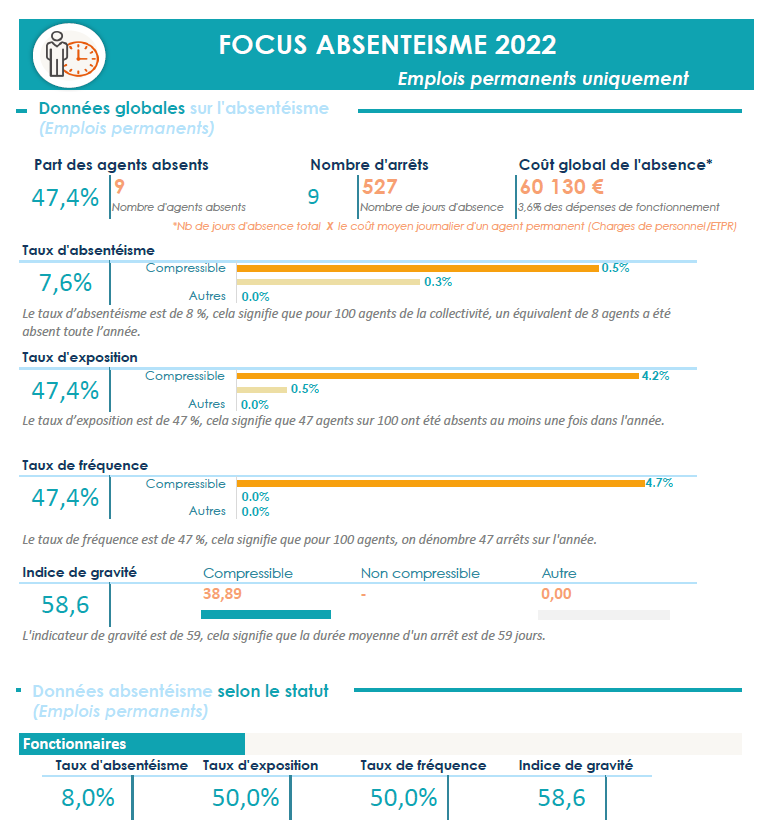 Fournir des fiches clés en main
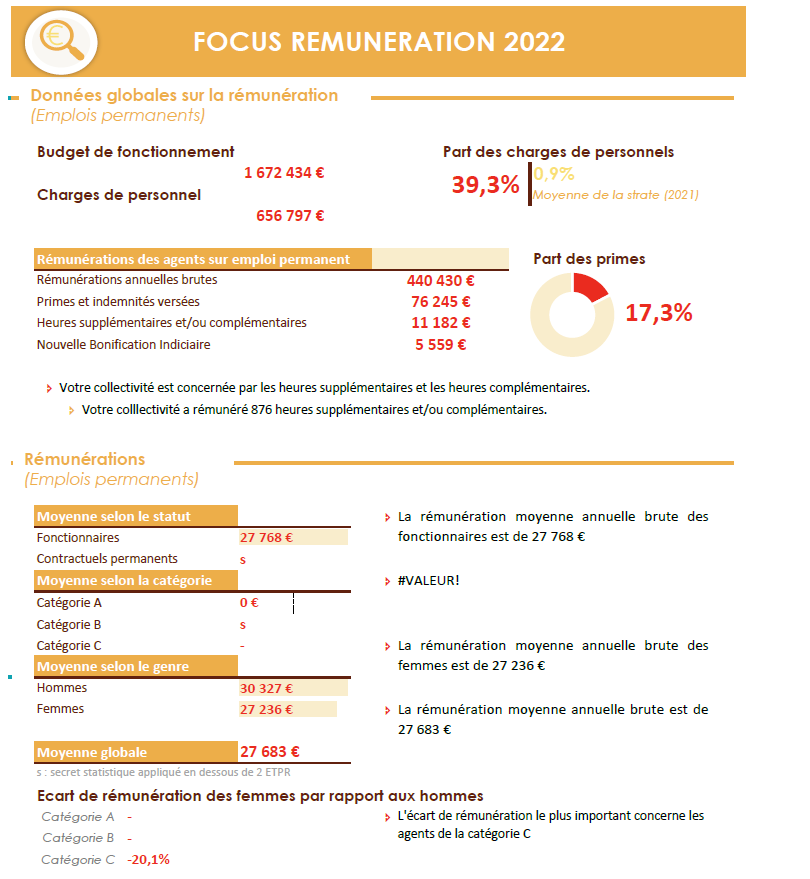 Développer des outils d’analyse
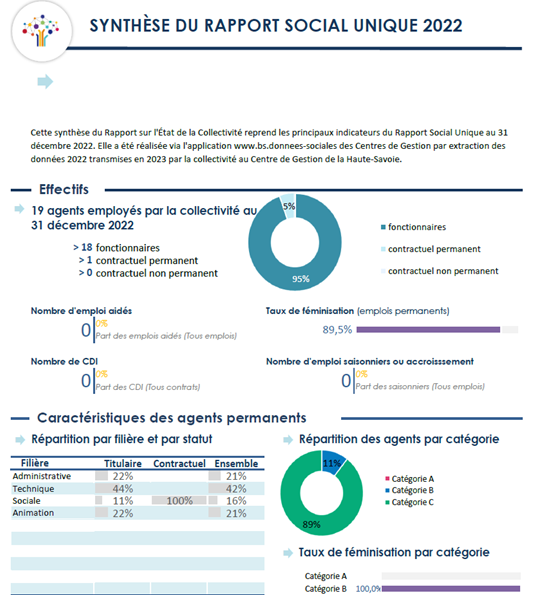 Collectivité X
Développer des études personnalisées
5
LE CADRE DE LA CAMPAGNE
Collecter vos données nous permet de …
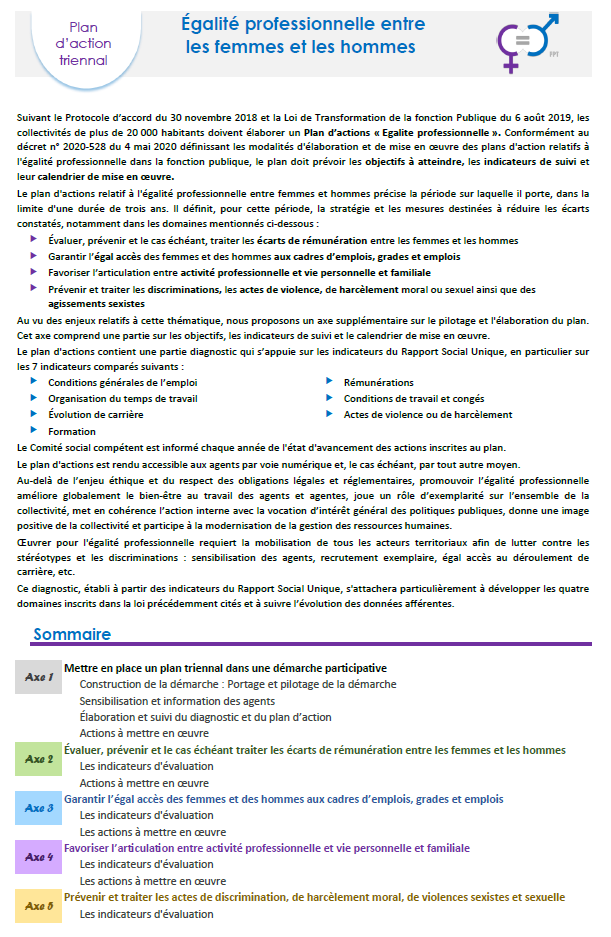 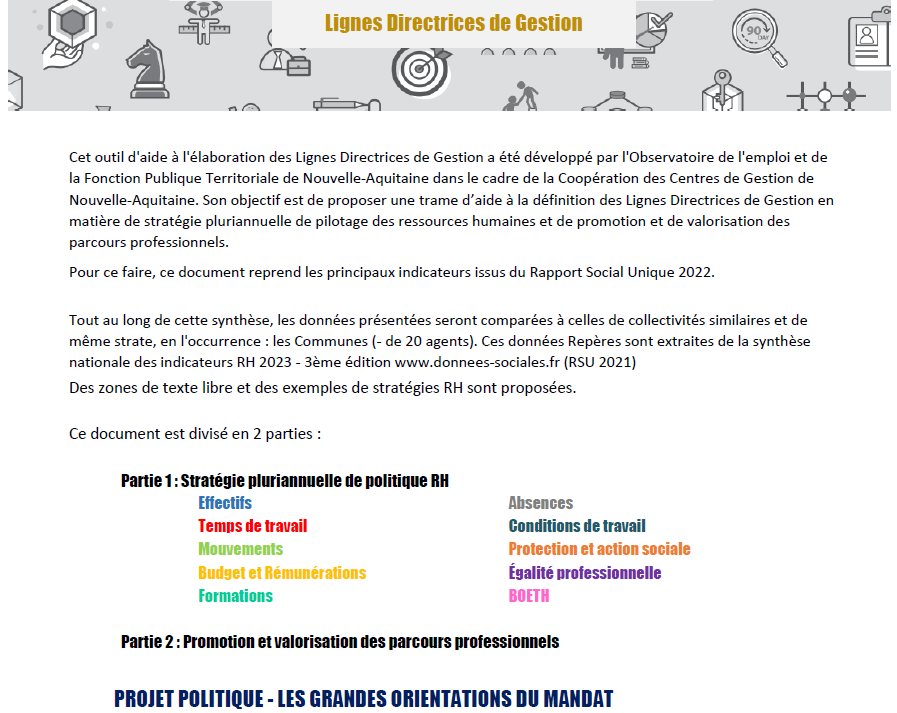 Fournir des fiches clés en main
Développer des outils d’analyse
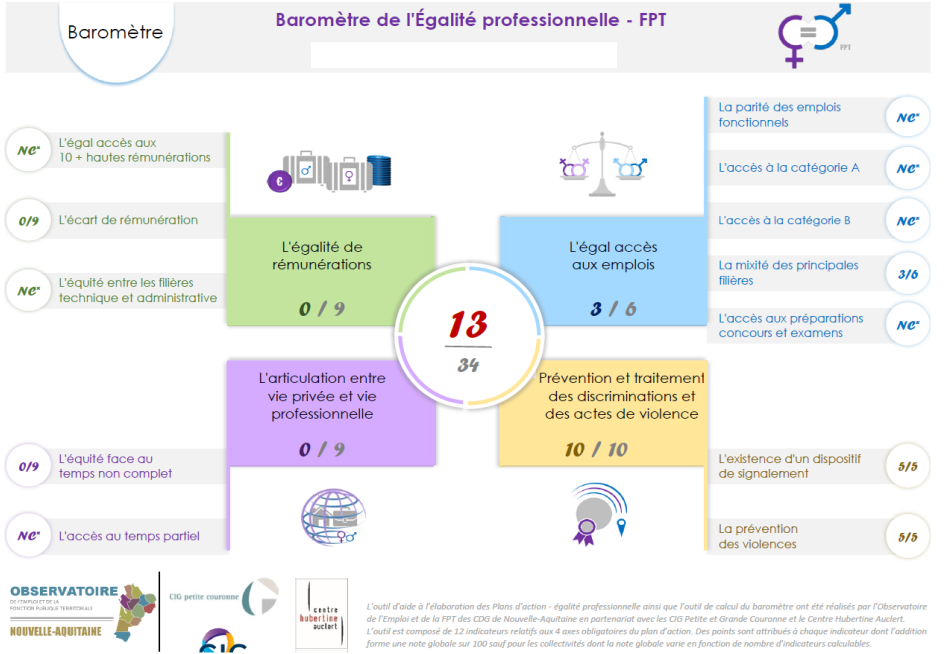 Développer des études personnalisées
6
LE CADRE DE LA CAMPAGNE
Collecter vos données nous permet de …
Fournir des fiches clés en main
Selon les besoins des collectivités
Développer des outils d’analyse
Développer des études personnalisées
7
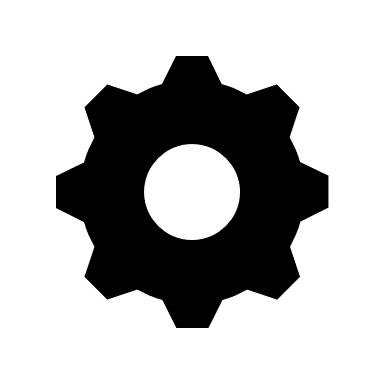 Le fonctionnement
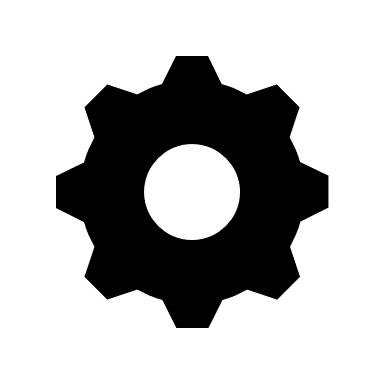 8
LE FONCTIONNEMENT
Le rôle du CDG
Assistance dans la saisie
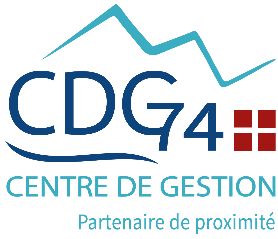 Validation du RSU
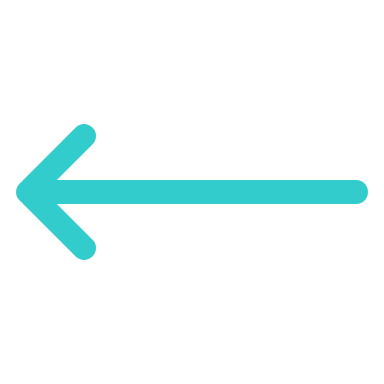 Vérification des RSU transmis
Réalisation de fiches synthèses
Aide dans la correction
Seul un RSU validé par le CDG est valable auprès de la cour des comptes
9
LE FONCTIONNEMENT
Le planning
11/24
(à confirmer)
10/24
09/24
05/24
Relance auprès des collectivités qui n’ont pas validé leur RSU et qui ne sont pas entrain de le terminer
Dernière relance auprès des collectivités qui n’ont pas validé leur RSU et qui ne sont pas entrain de le terminer
Lancement de la campagne 2023
Clôture de la campagne 2023
Si trop de RSU sont transmis en fin de campagne, le CDG ne garanti pas d’être en capacité de valider l’ensemble. 
Il est donc préférable de transmette son RSU le plus tôt possible afin de bénéficier d’un meilleur accompagnement.
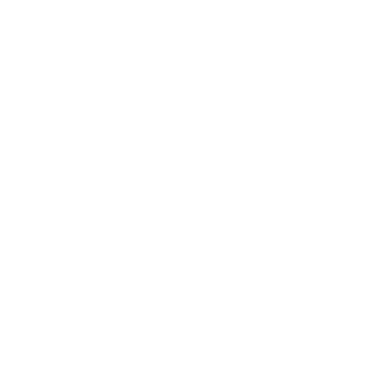 10
LE FONCTIONNEMENT
Le planning
11
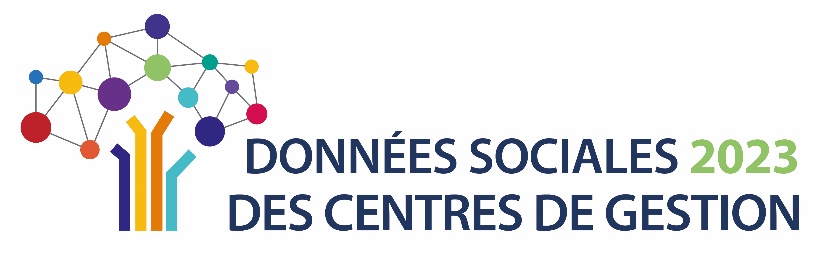 La nouvelle interface
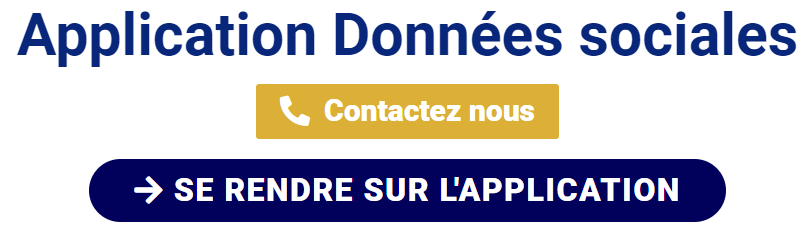 12
L’INTERFACE
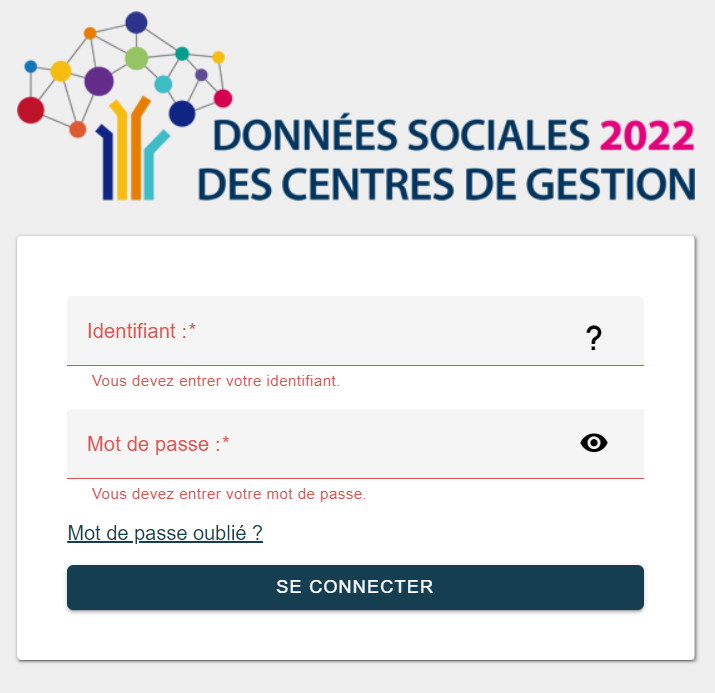 1. Connexion + changement mot de passe
13
L’INTERFACE
Page d’accueil
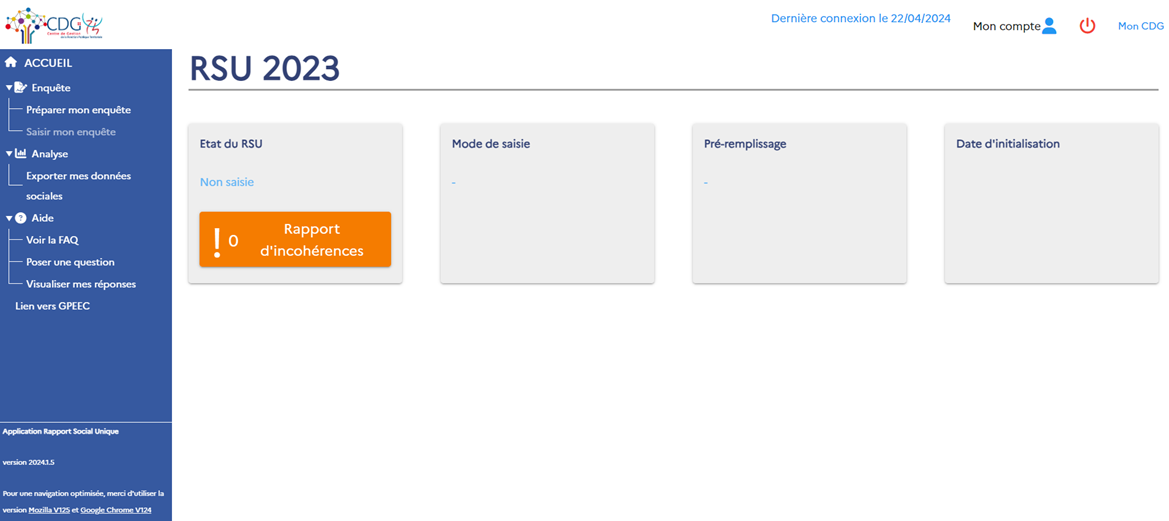 14
L’INTERFACE
Informations relatives à votre collectivité
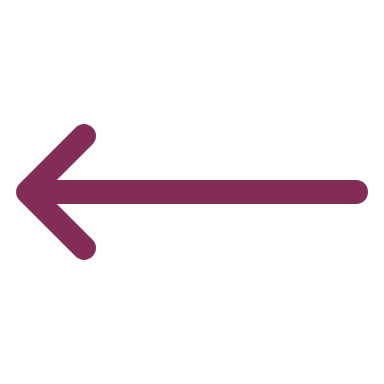 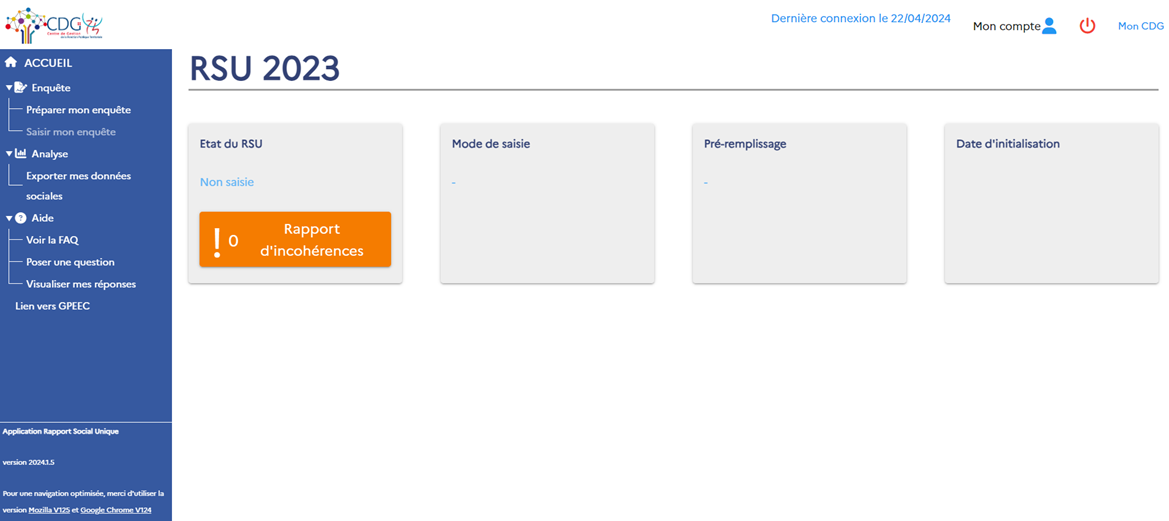 15
L’INTERFACE
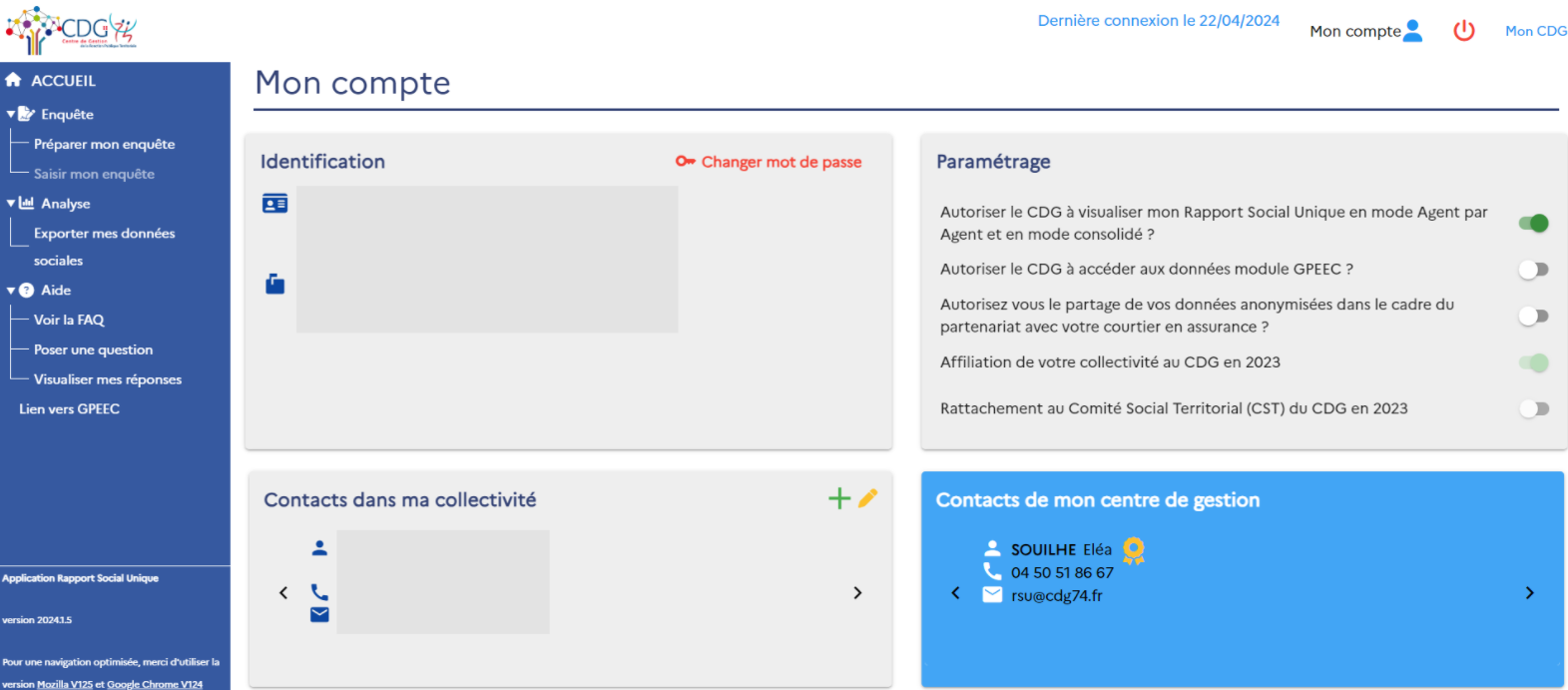 16
L’INTERFACE
Changer votre mot de passe
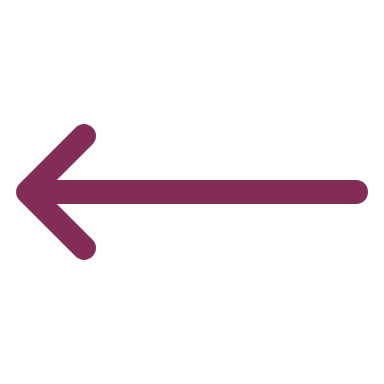 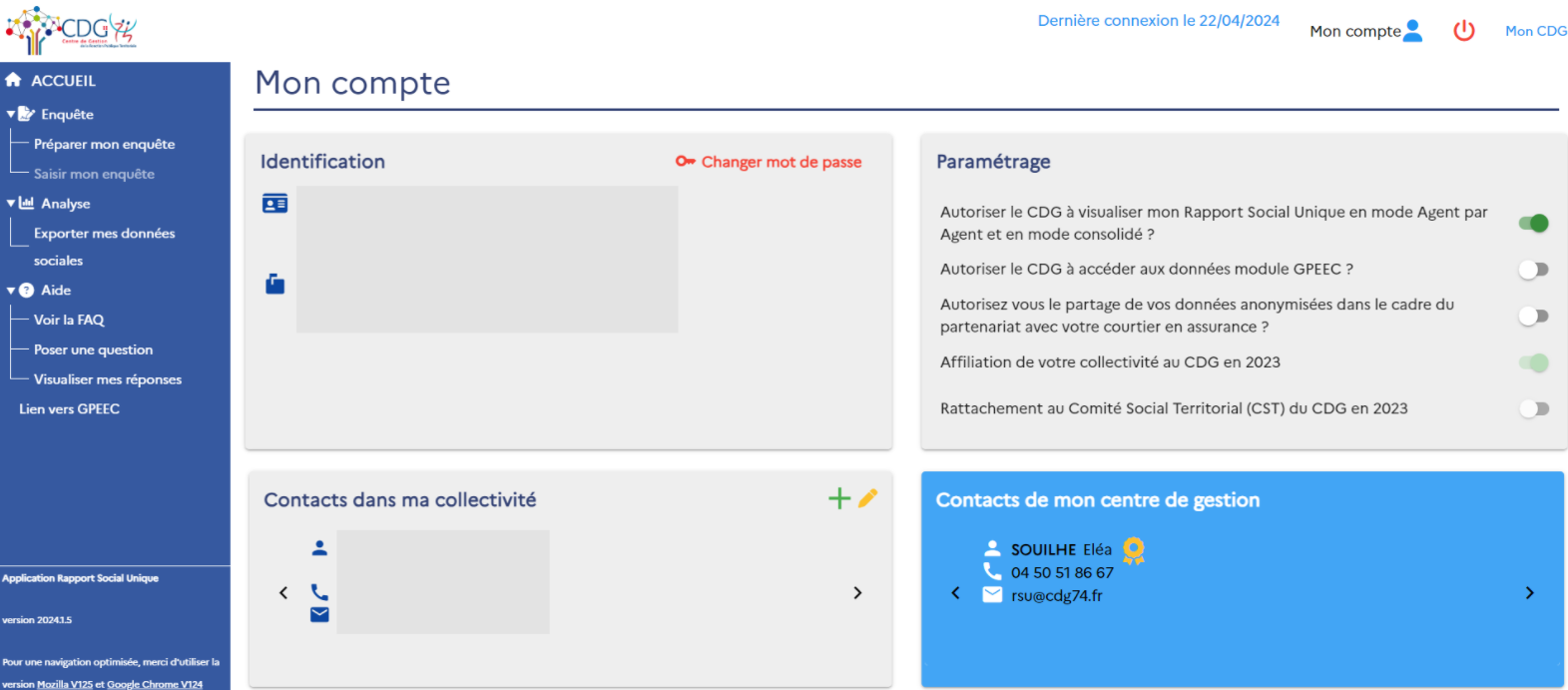 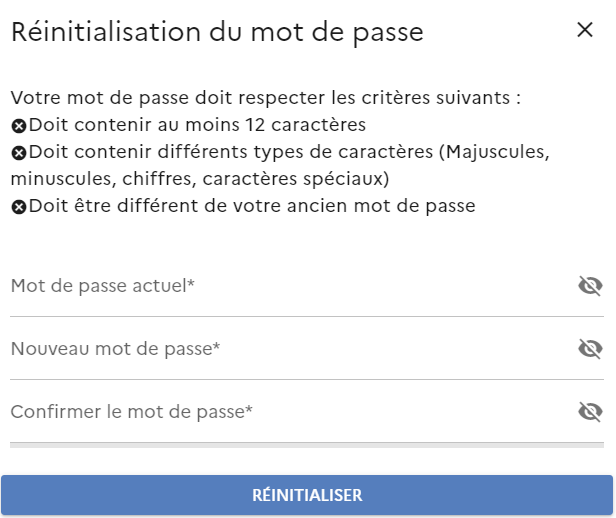 17
L’INTERFACE
Commencer la saisie de son RSU
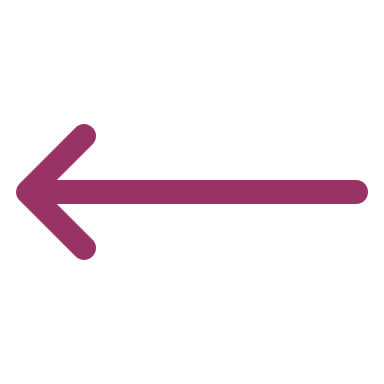 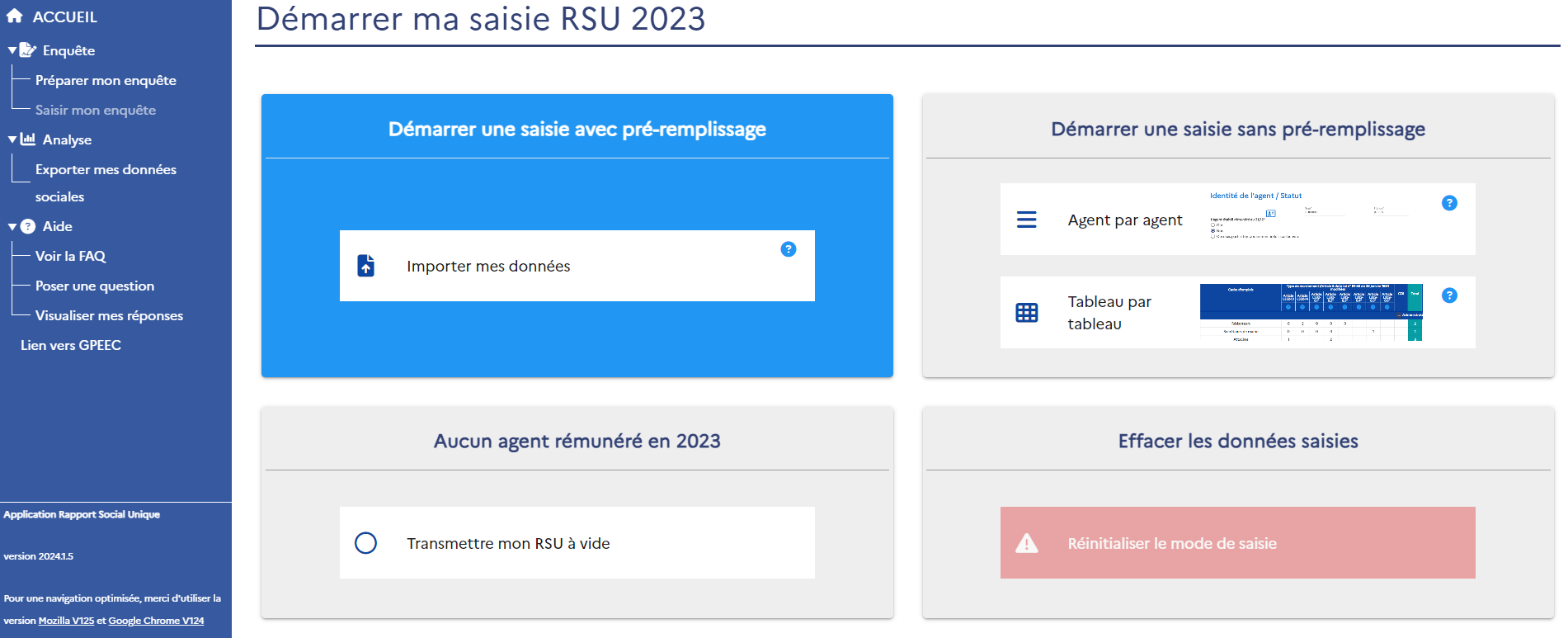 18
L’INTERFACE
Commencer la saisie de son RSU
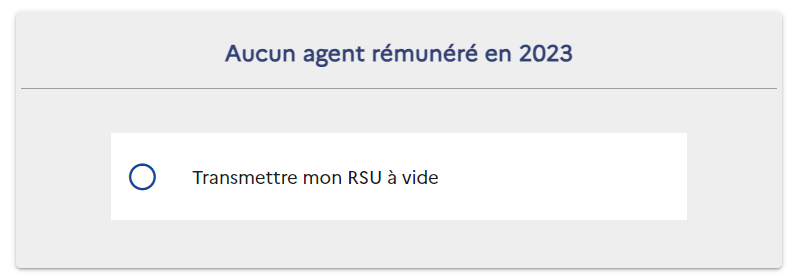 Uniquement si la collectivité n’a pas rémunéré d’agent en 2023.
19
L’INTERFACE
Commencer la saisie de son RSU
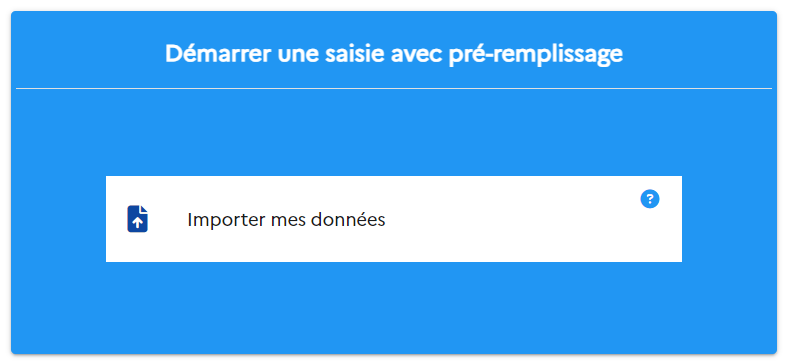 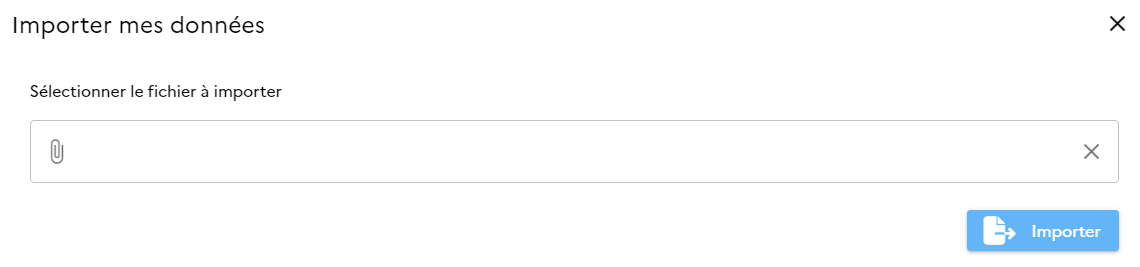 Permet d’importer ses fichiers DSN, son fichier d’échange ou son fichier N4DS.
Il suffit juste de sélectionner les fichiers à importer, l’application détectera automatiquement le type de fichier.
20
L’INTERFACE
Commencer la saisie de son RSU
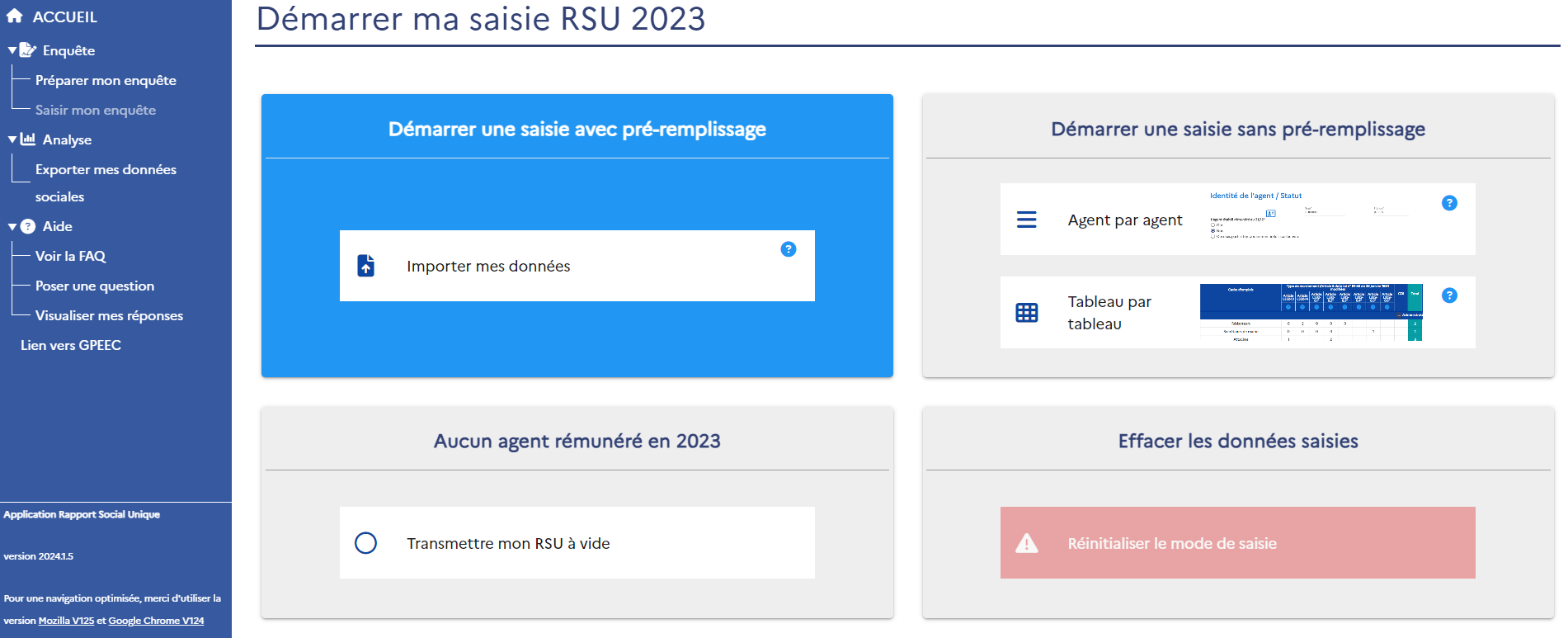 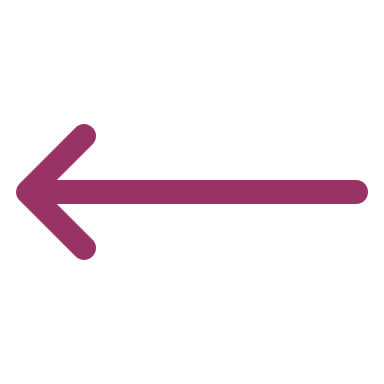 Conseillé pour les collectivités de -50 agents
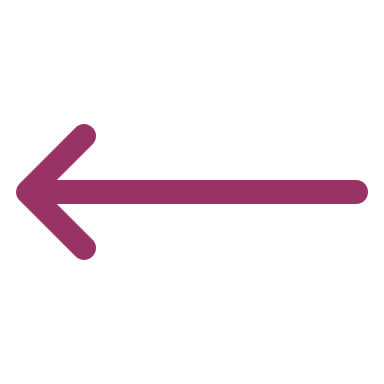 Conseillé pour les plus grosses collectivités
21
L’INTERFACE
Saisie agent par agent
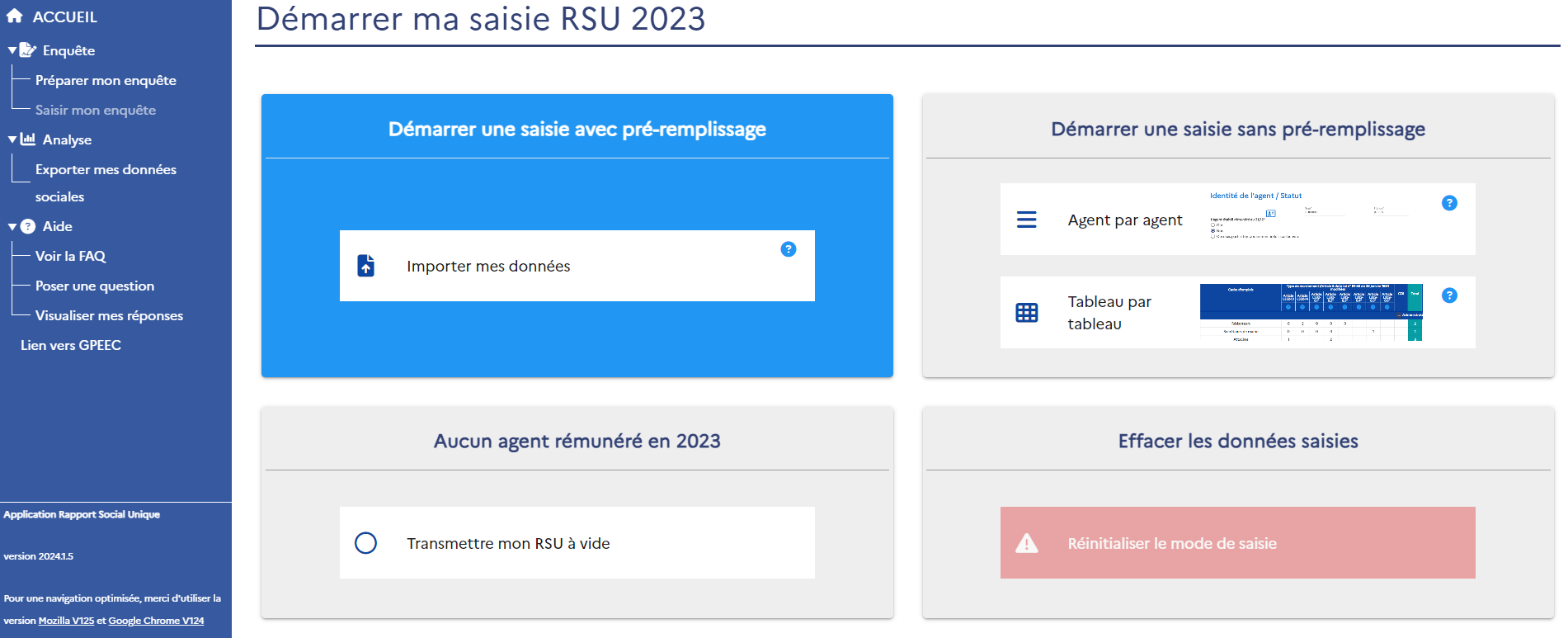 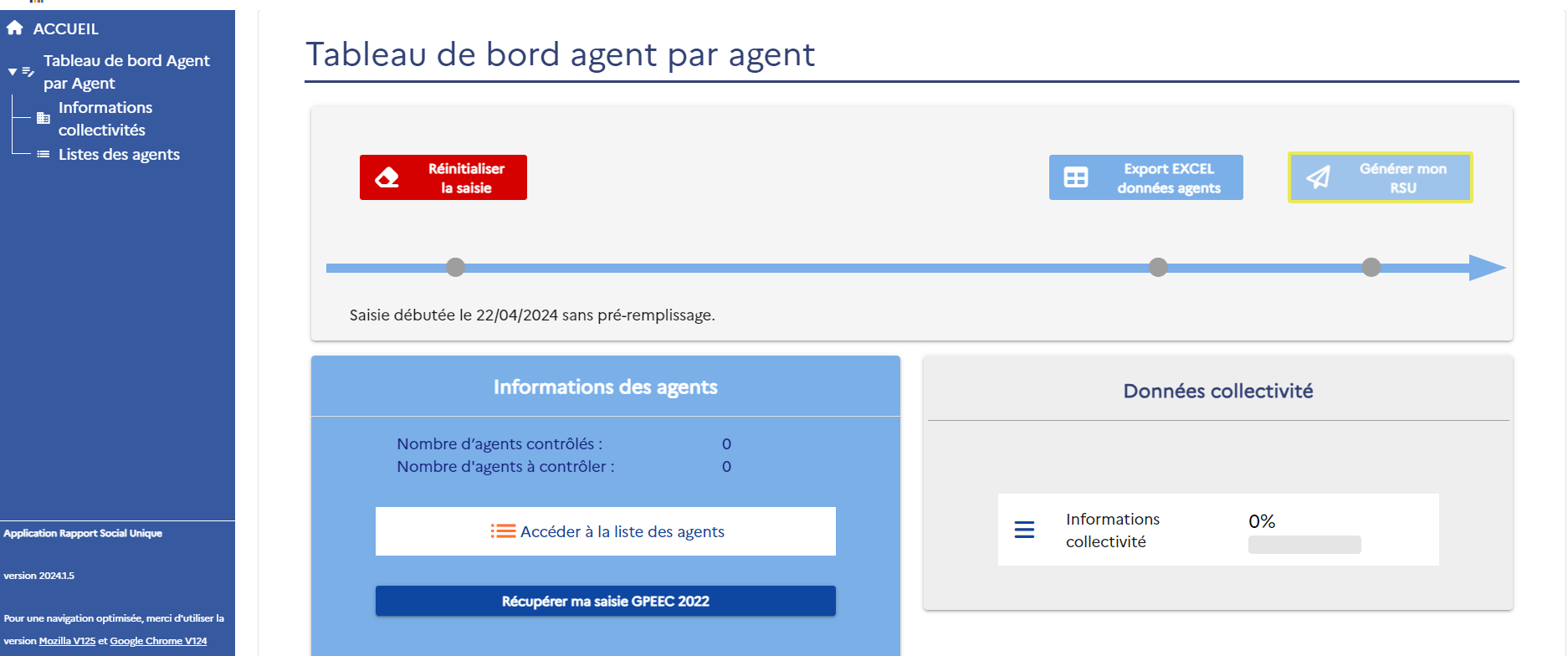 22
L’INTERFACE
Saisie agent par agent
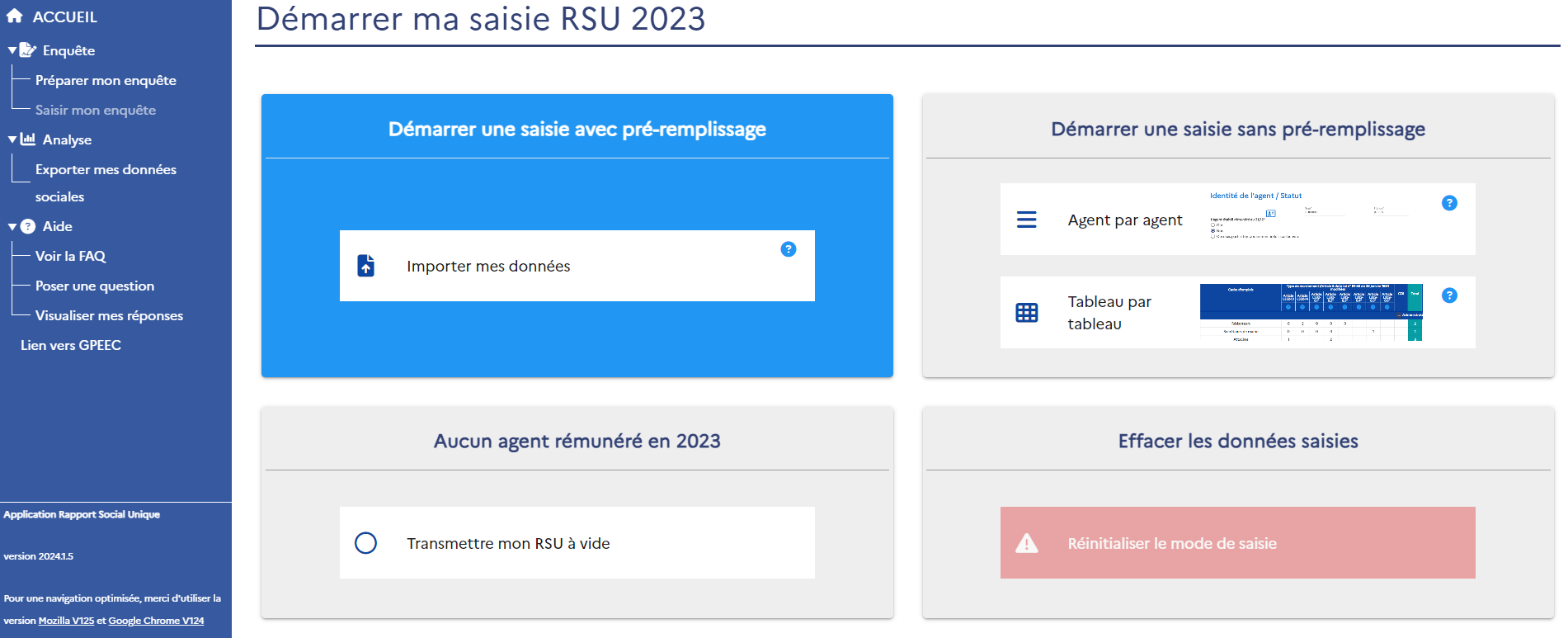 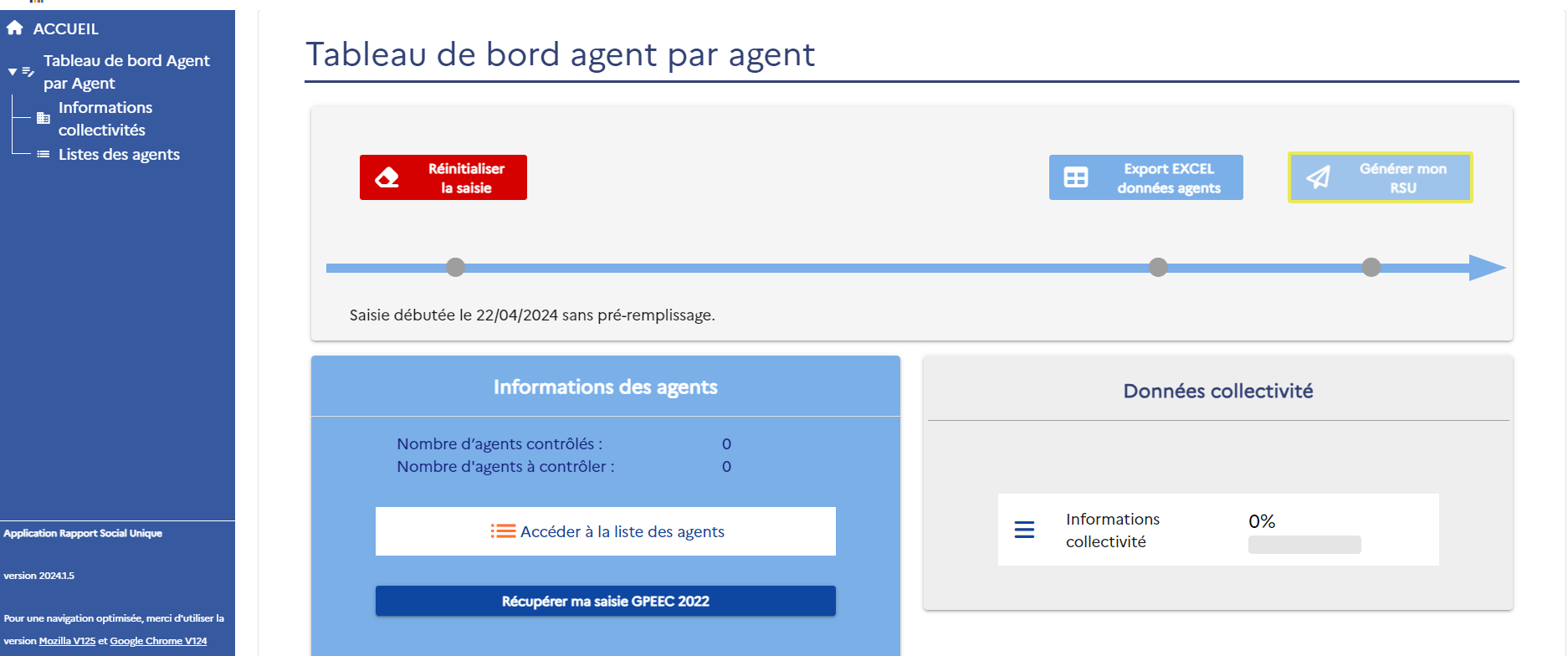 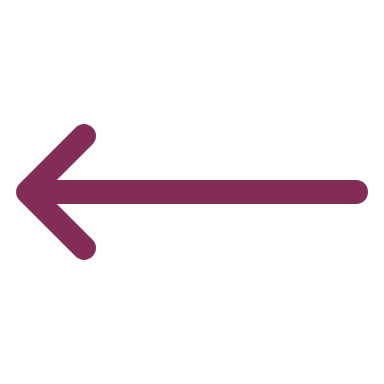 23
L’INTERFACE
Saisie agent par agent
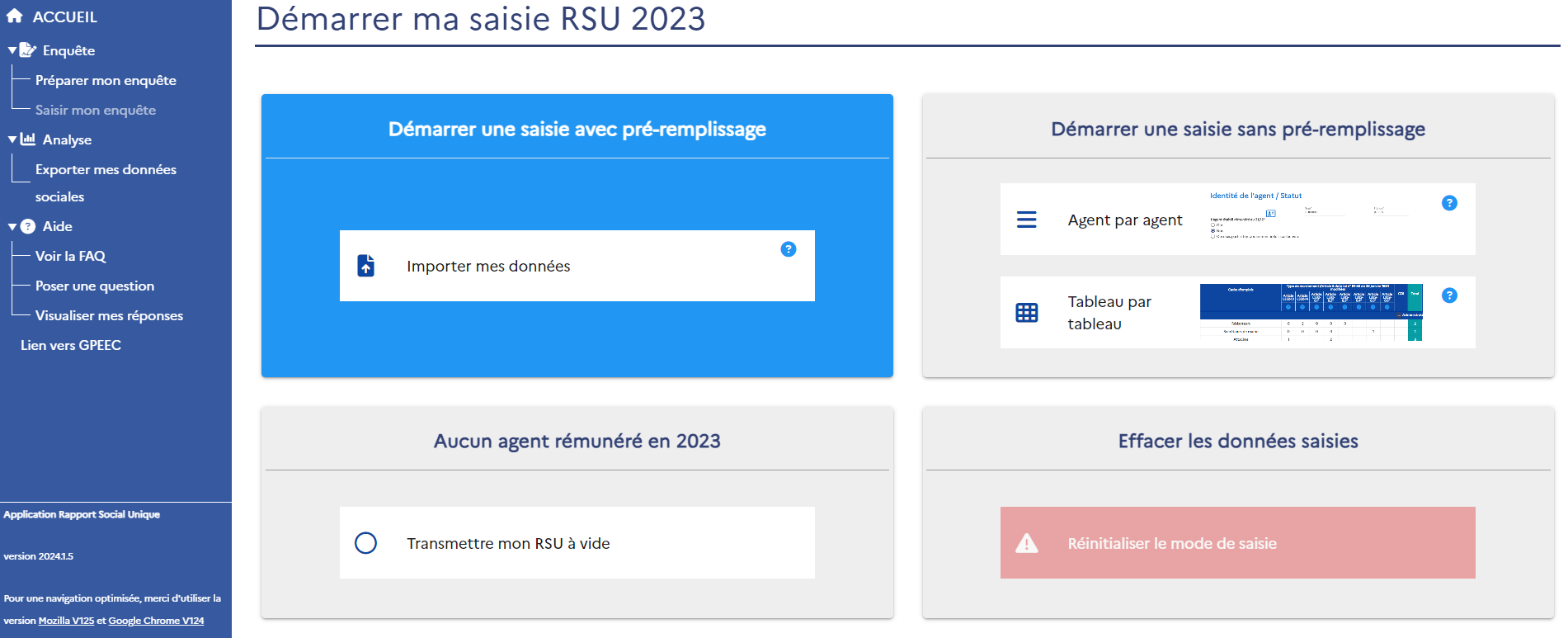 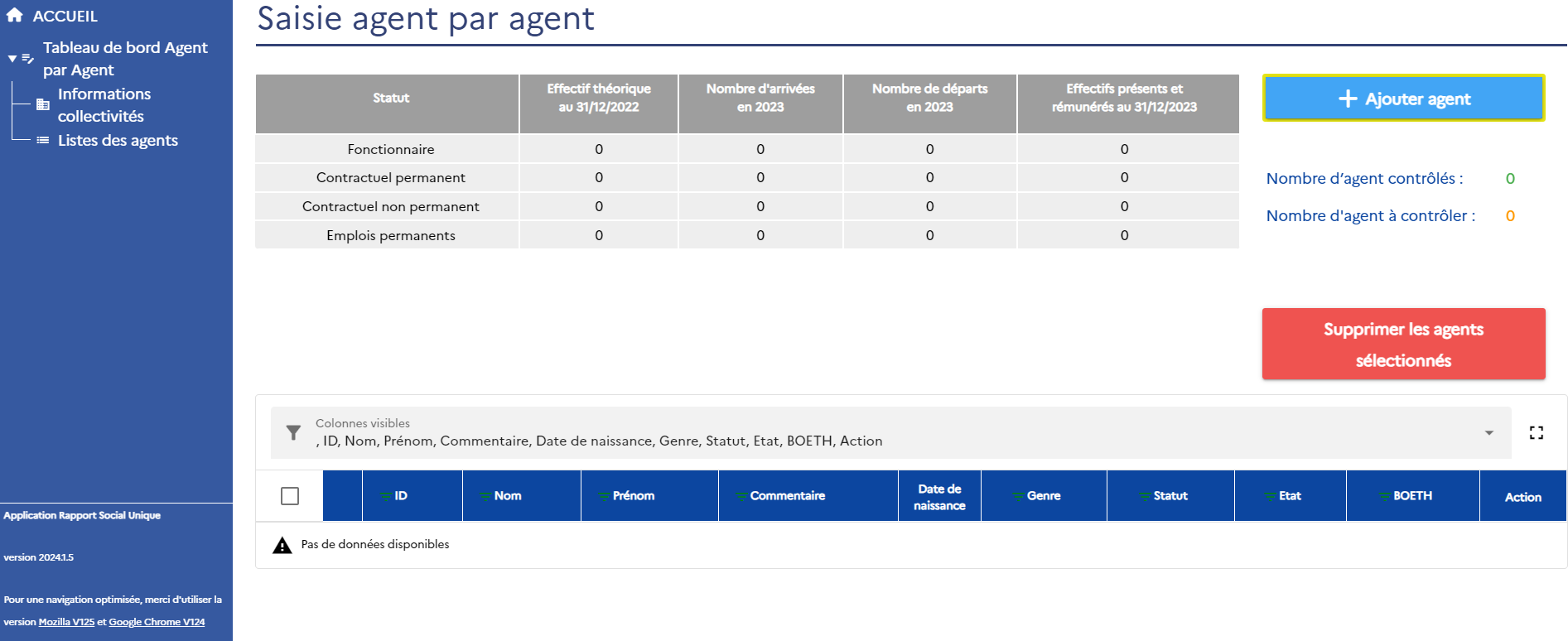 24
L’INTERFACE
Saisie agent par agent
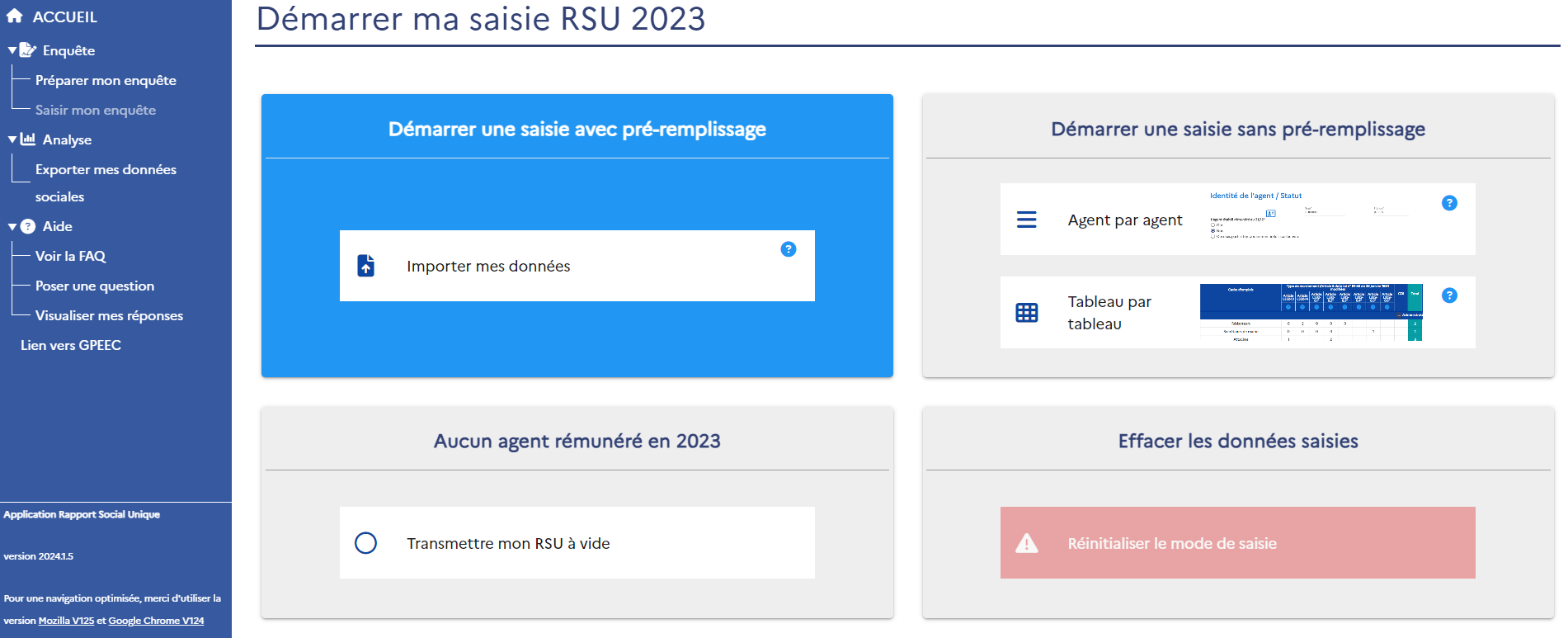 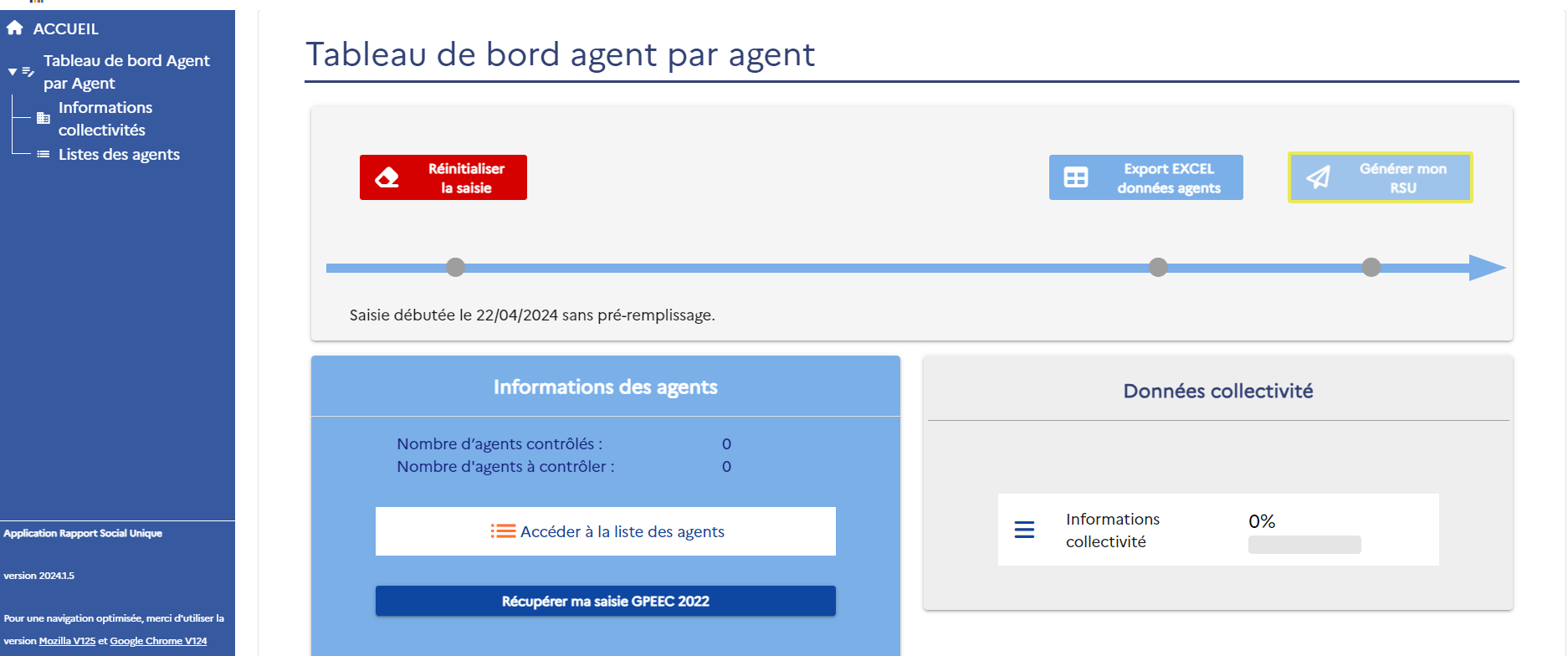 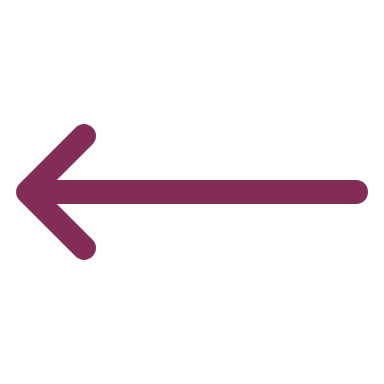 25
L’INTERFACE
Saisie agent par agent
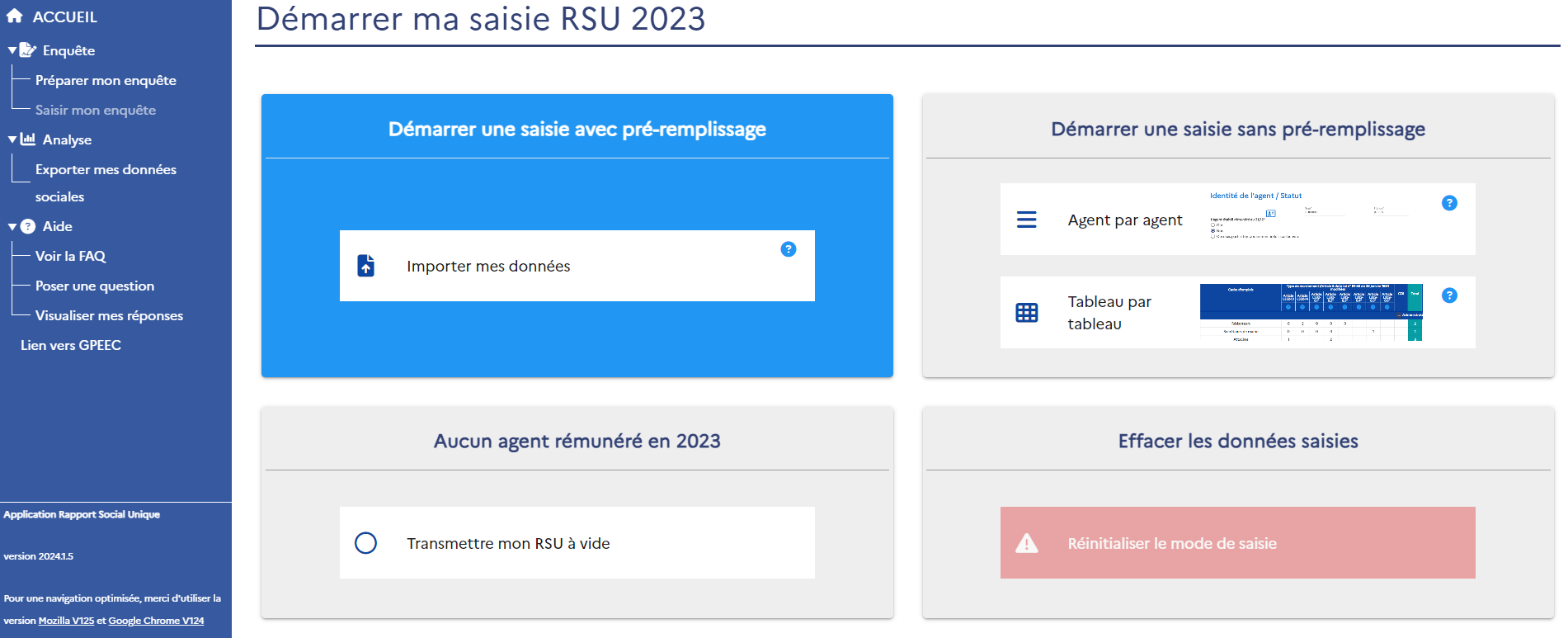 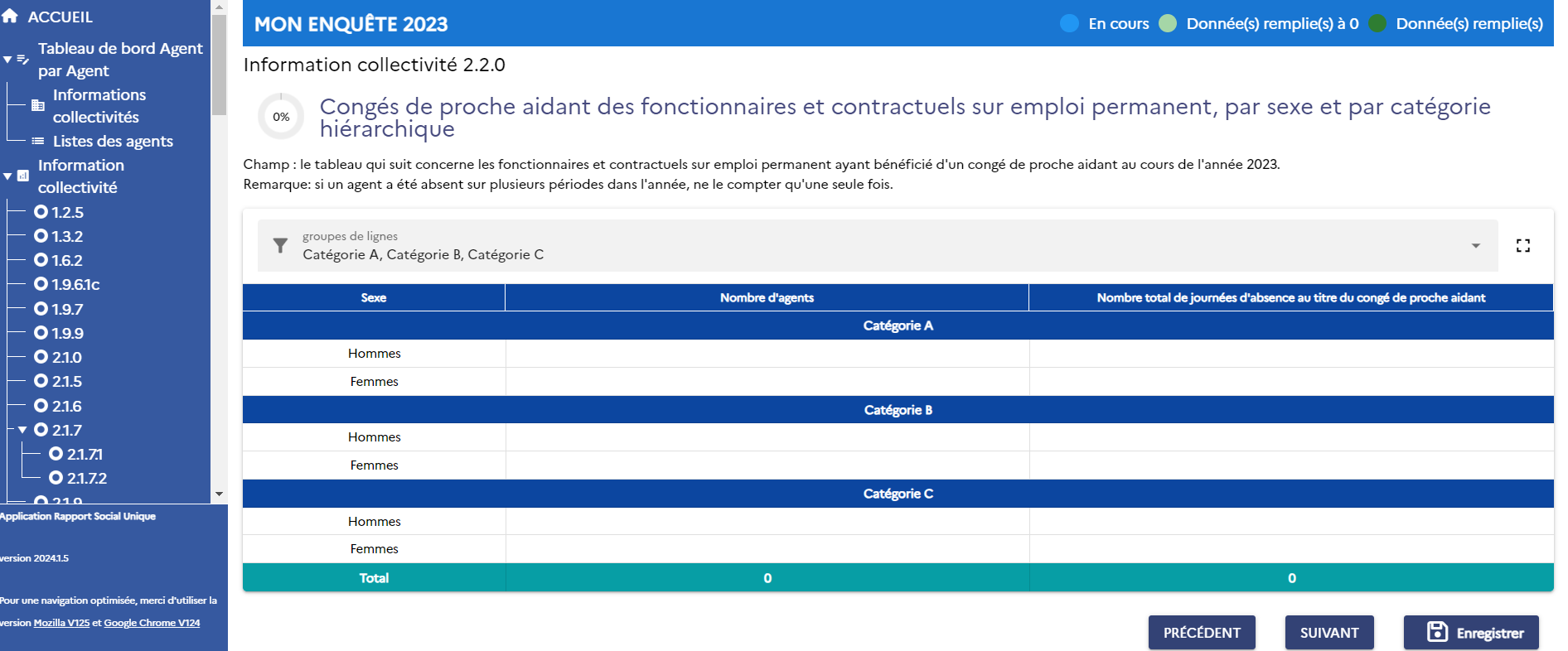 N’oubliez pas d’enregistrer à chaque indicateur
26
L’INTERFACE
Passage en consolidé
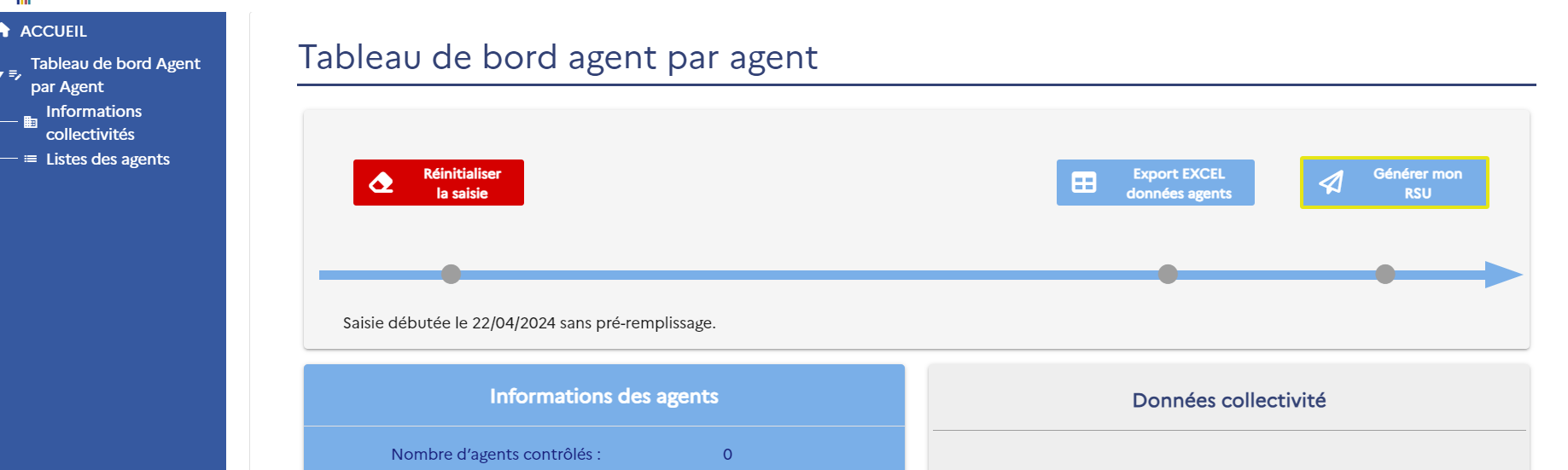 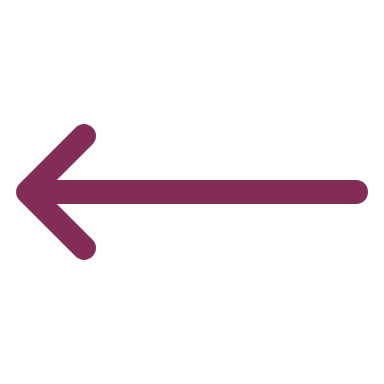 Passage en consolidé pour terminer de remplir les informations relatives à la collectivité.
27
L’INTERFACE
Saisie consolidée
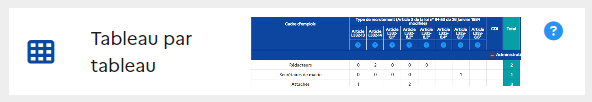 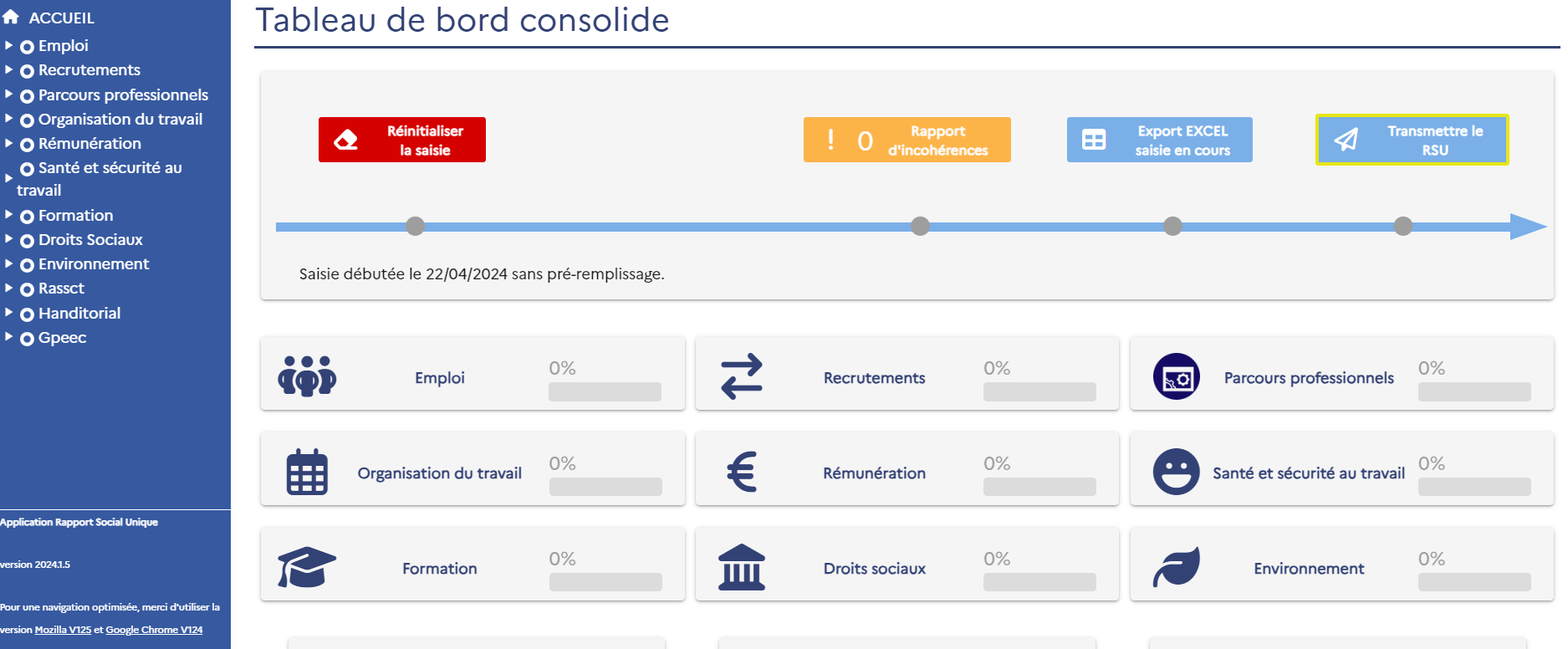 28
L’INTERFACE
Saisie consolidée
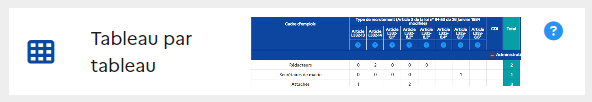 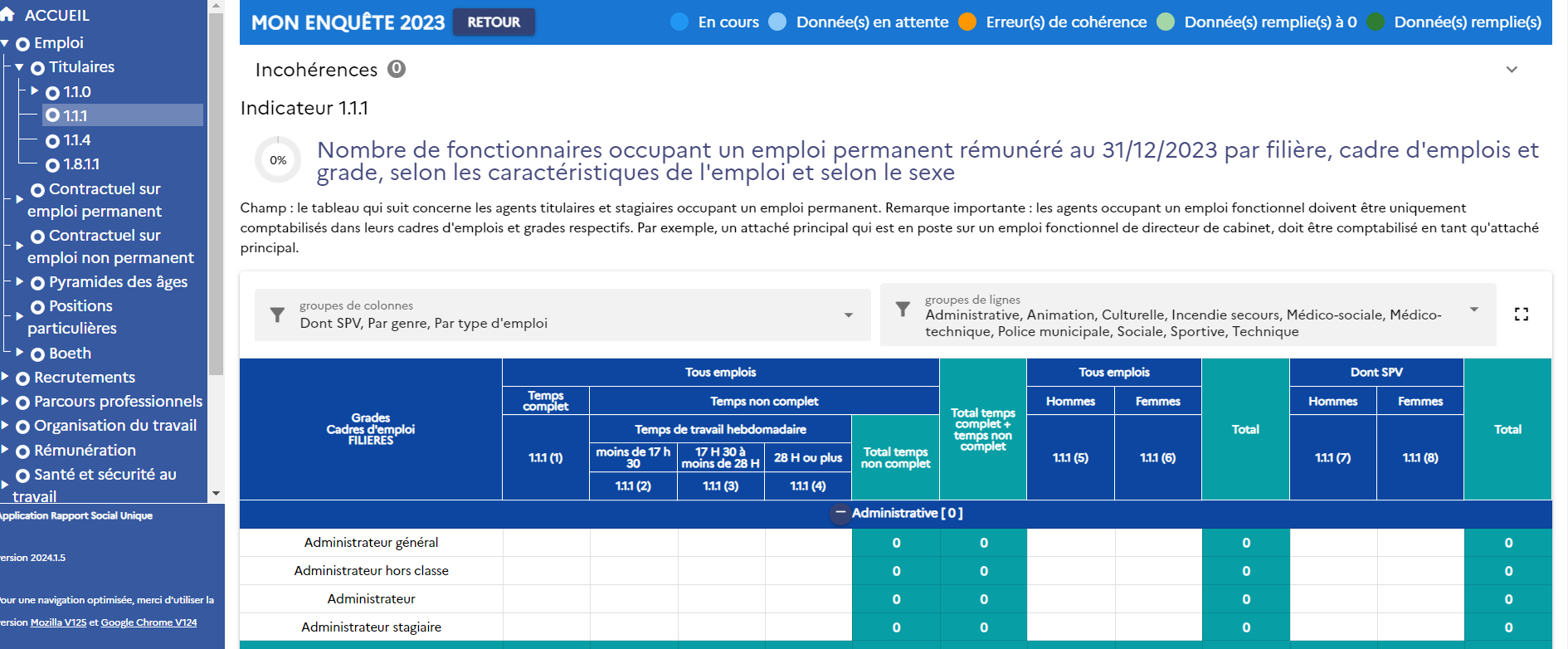 29
L’INTERFACE
Gérer les incohérences
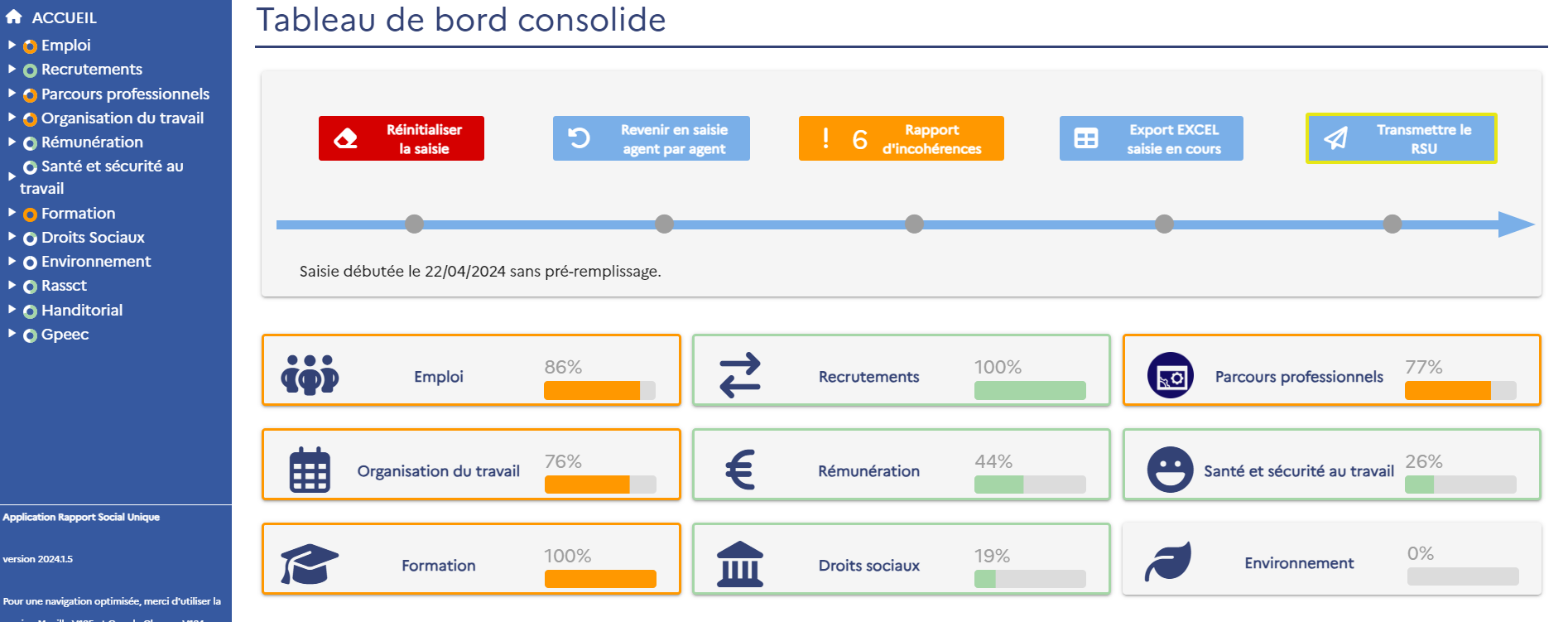 : Indique au moins une incohérence
: Indique si il manque des informations dans la thématique
44%
30
L’INTERFACE
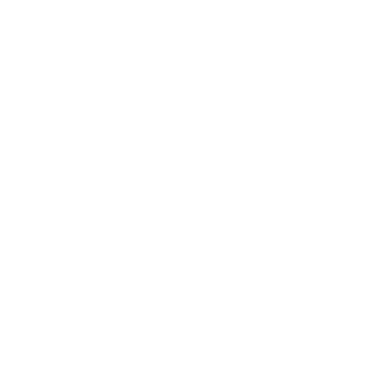 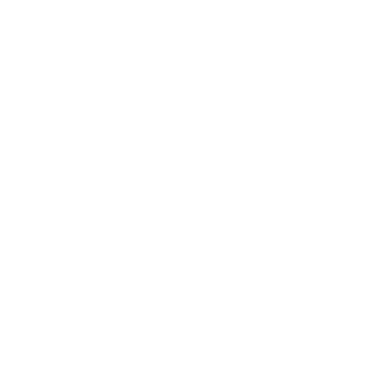 Points de vigilance
31
L’INTERFACE
Transmettre son RSU
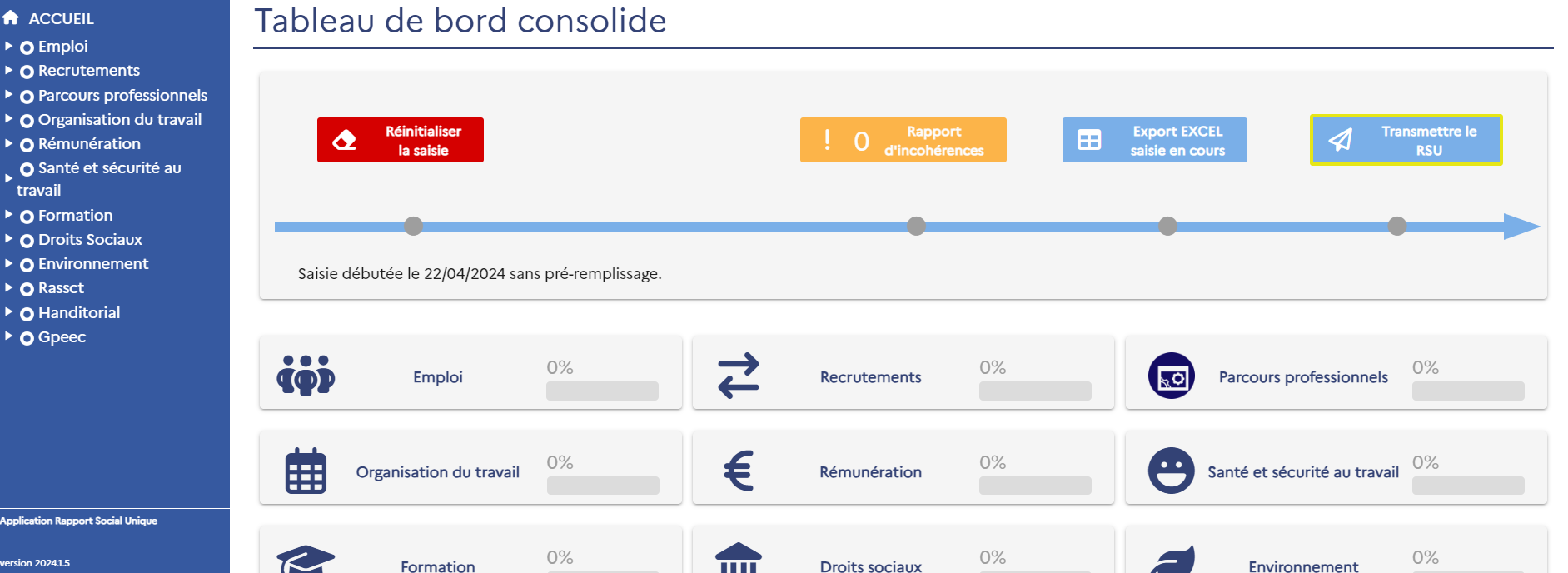 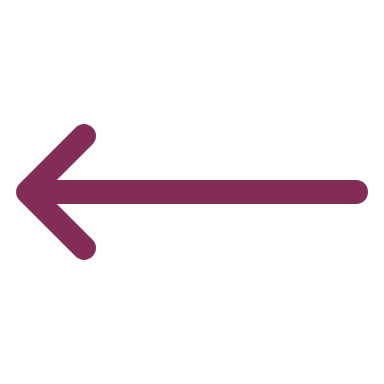 32
QUELQUES ASTUCES
Les conseils clés
Choisir une période et avancer graduellement
Contacter le CDG si vous coincez : nous sommes là pour vous accompagner
Rassembler les dossiers des agents + les conserver jusqu’à validation du RSU
33
CONTACTS
04 50 51 86 67
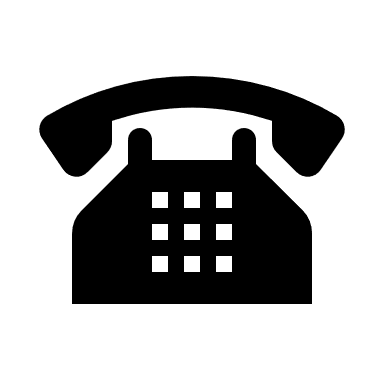 elea.souilhe@cdg74.fr
rsu@cdg74.fr
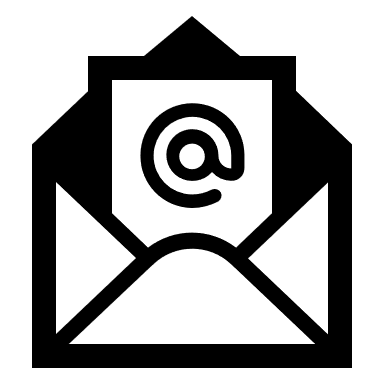 34
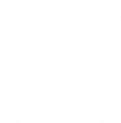 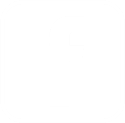